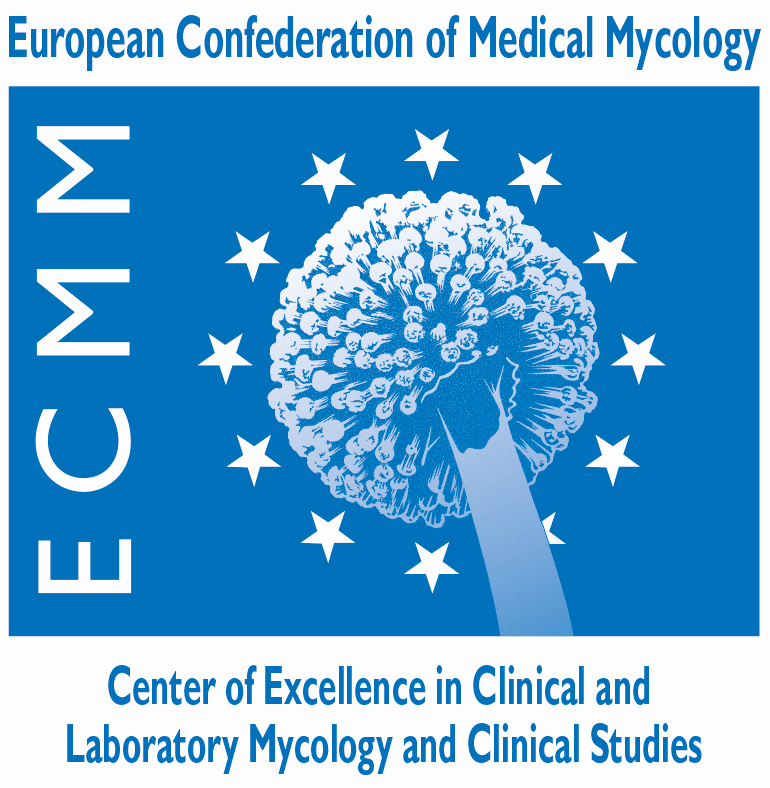 ECMM/MSGERCClinical Trial Response Criteria Candida Workgroup Meeting
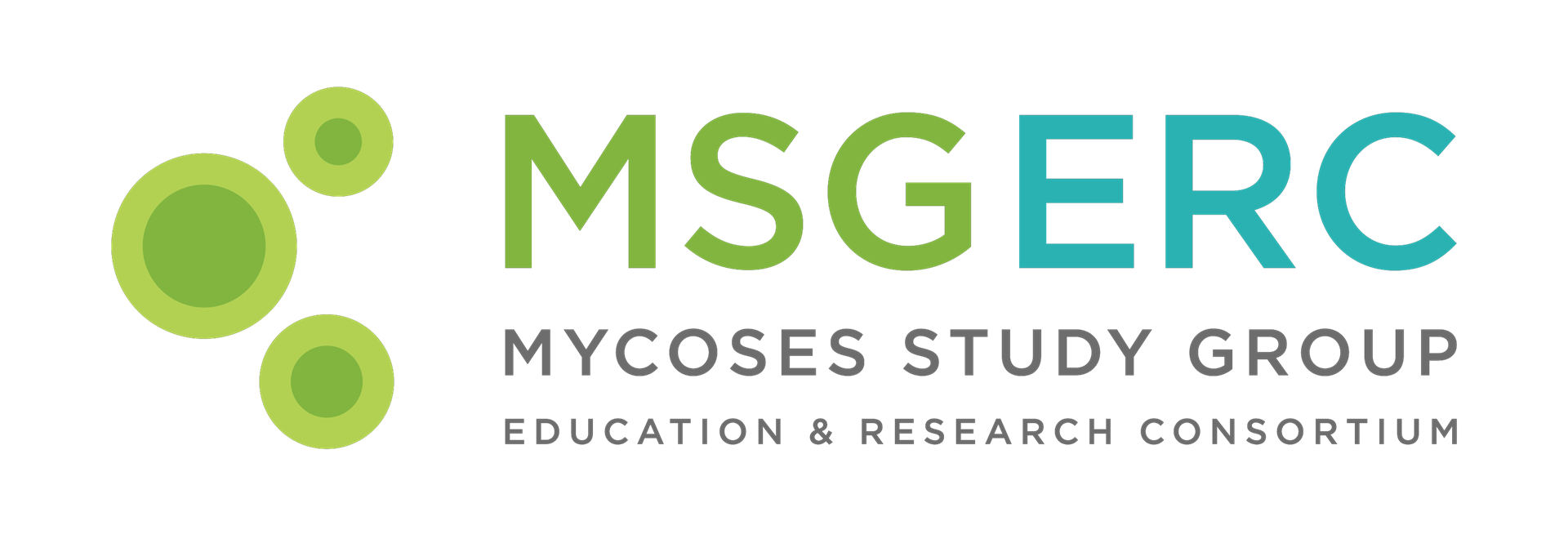 April 29th-30th, 2024
Barcelona, Spain
Attendees
Chairs: Joe Vazquez (MSGERC) & Sevtap Arikan (ECMM)
MSGERC
Sharon Chen, S. Shohan, Julie Steinbrink
ECMM
Patricia Munoz,, Jurgen Prattes
Geographic
Indira Berrio Medina
Anuradha Chowdhary
Objectives
Criteria for assessment
Timing of evaluations
Outcomes
Clinical outcomes
Mycological outcomes
Radiologic outcomes

Miscellaneous 
Ophthalmologic Evaluation
All cause mortality
Attributable Mortality
Assessment Criteria
Vital signs/Clinical manifestations
Use the vital signs/symptoms that triggered the initial culturing/concern for candidemia if these were abnormal: ie, fever (38.3-38.5C), hypothermia, hypotension, tachycardia
Labs: leukocytosis
Microbiology – blood cultures
Other assays: T2, PCR, BDG
Helpful as adjuncts or as non-candidemic deep-seated candidiasis cases, but cannot be reliably used used on their own based on need for more data, not available at all centers, not approved at all centers
Source control: mandatory (ie, catheter removal, abscess drainage)
Radiological: only useful in deep-seated candidiasis cases
Use a similar imaging modality for response you used for initial diagnosis: ie, mri, ct
Timing of Evaluations
Day 0
Day 3-5
72 hours, evaluate wbc, blood cultures, and clinical symptoms that triggered testing
source control by 72 hrs  
Day 7
evaluate wbc, blood cultures, clinical symptoms that triggered testing; source control? 
Day 14
ema global response date:  14d from first negative blood culture
End of Study Drug (EOSD)
Many studies ~ 18 days
Day 30 (28) 
fda all-cause mortality
Day 60 (56)
For deep-seated candidiasis; phone visit
Ophthalmologic Evaluations
Timing of Ophthalmologic evaluations:
right away if symptomatic; 
D7 if asymptomatic.
If D7 exam negative, no need for follow-up eye exam, unless symptomatic.
Outcomes
Global response Day 14 (EMA) vs All cause Mortality at day 30 (FDA) or both
Success – clinical and mycologic response
complete – survival and resolution, culture clearance
Partial – survival and improvement (but still symptoms), culture clearance
Failure
Stable (failure) – survival, no clearance
Progression/death – clinical worsening, mycologic persistence

Clinical Response – D3, 7, 14
Microbiologic response – D3, 7, 14
Radiological response – deep-seated candidiasis only
Global response – D14 EMA
All-cause mortality and global response – D30
Miscellaneous
Cause of death (due to Candida vs underlying disease)
 – how to define attributable mortality? 
absence of clinical and mycologic improvement 
Do we want a time duration for this? (ie, within 7 days from initial culture)
What is preferred vs FDA/EMA ??
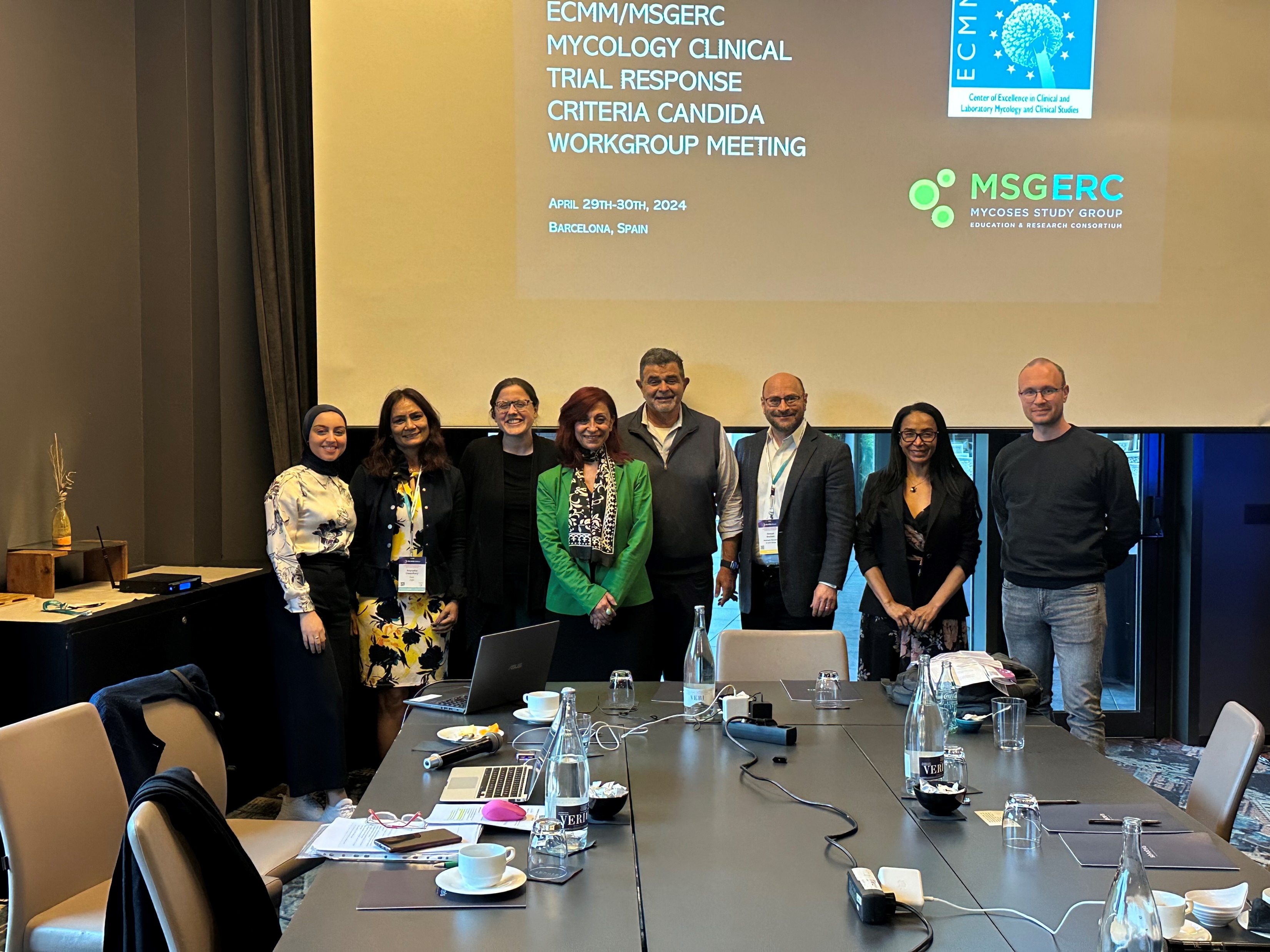